муниципальное бюджетное дошкольное образовательное учреждение«Детский сад №1» городского округа СамараИнтегрированное занятие для детей старшего возраста «Волшебная страна цветов»                                                                                                                                                                                                                                                                                                            Подготовил:                                                                                                                       музыкальный руководитель                                                                                                                                              Жирнова Л.Г.
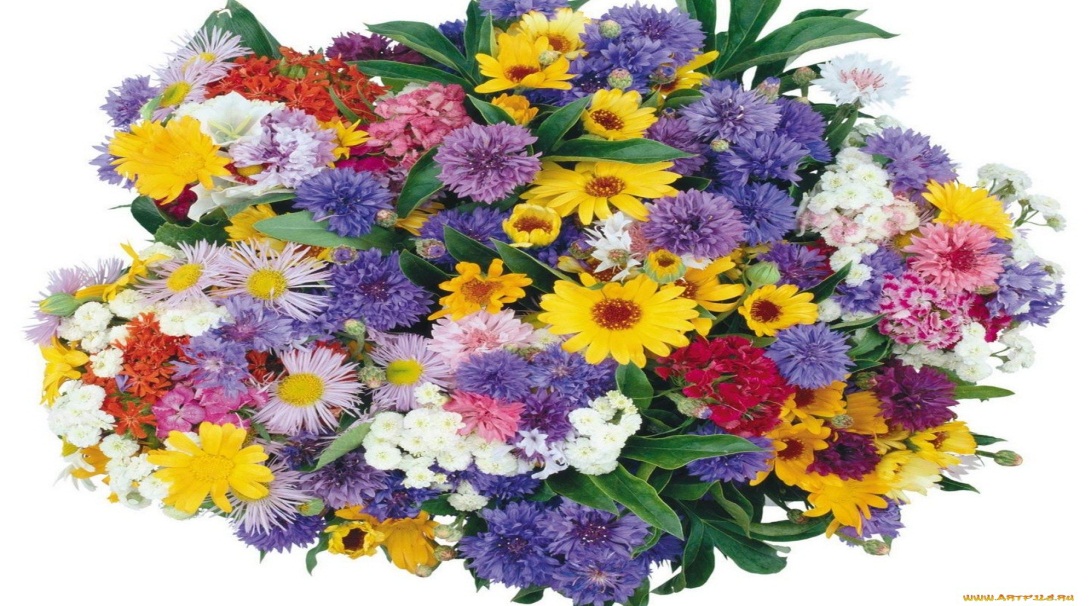 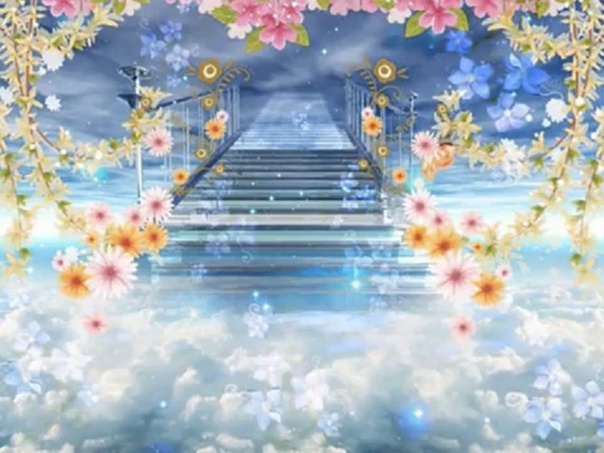 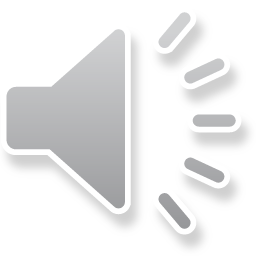 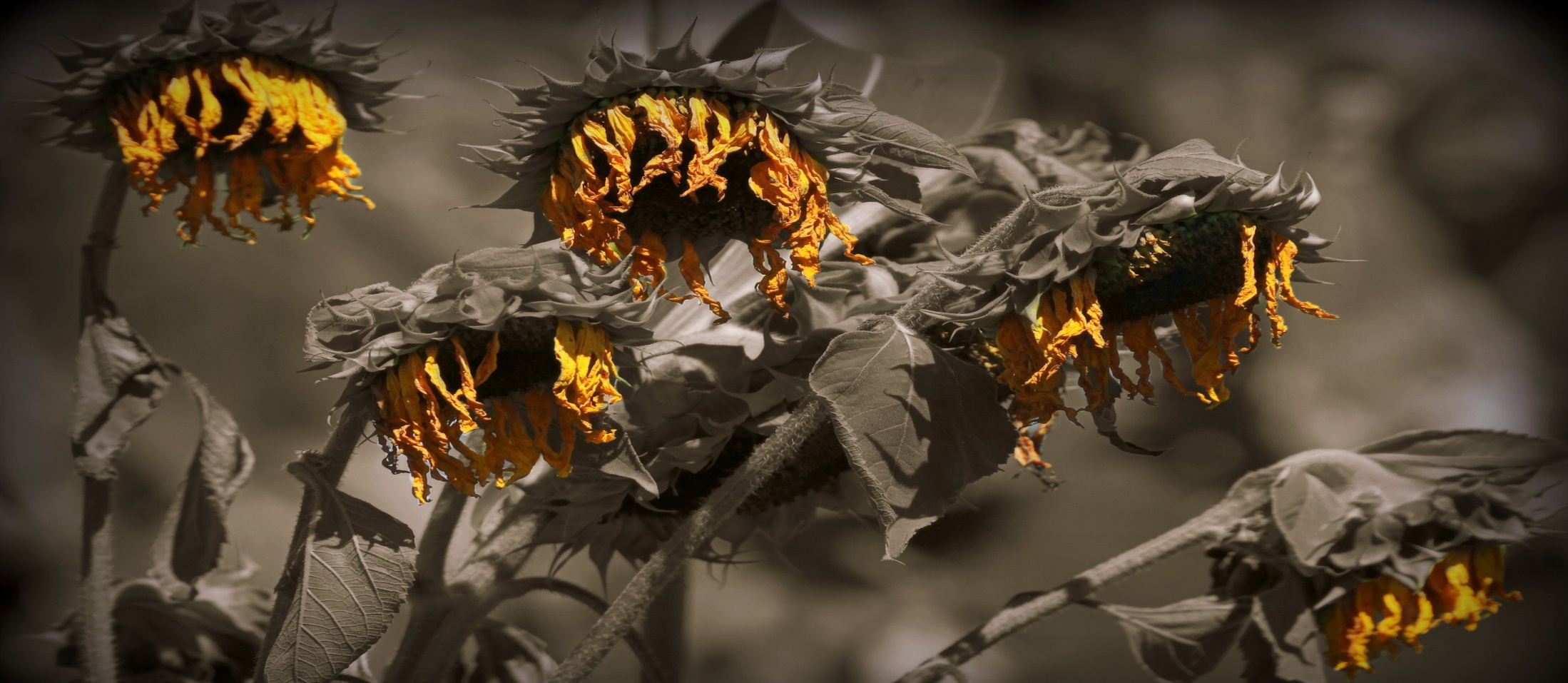 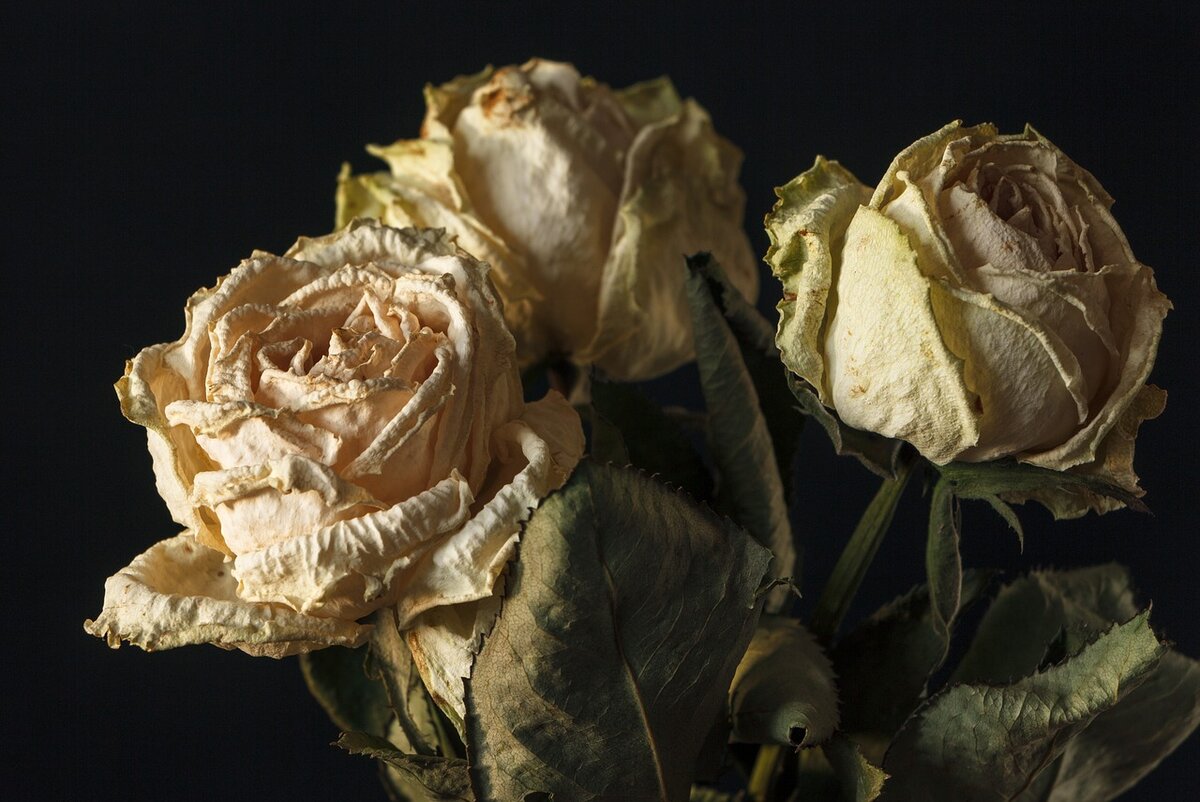 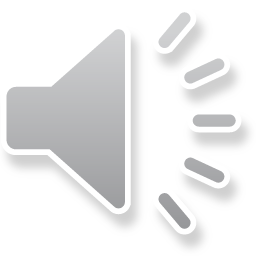 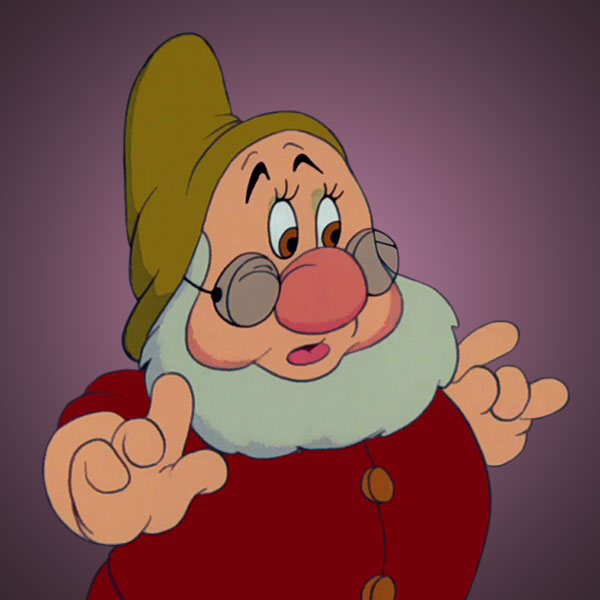 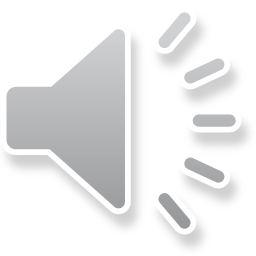 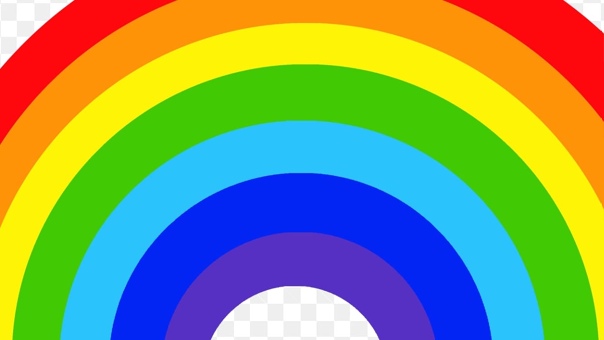 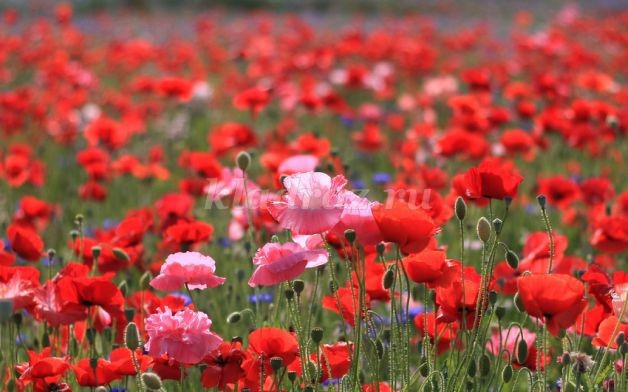 •Колосится в поле рожь.Там, во ржи, цветок найдешь.ярко-синий и пушистый,Только жаль, что не душистый.(василек)•Стоит в саду кудряшка -Белая рубашка,Сердечко золотое.Что это такое? (Ромашка)Белые горошкиНа зелёной ножке. (Ландыш)•Я шариком пушистым белею в поле чистом,а дунул ветерок - остался стебелек.(Одуванчик)•Голубой звонок висит,Никогда он не звенит.(Колокольчик)
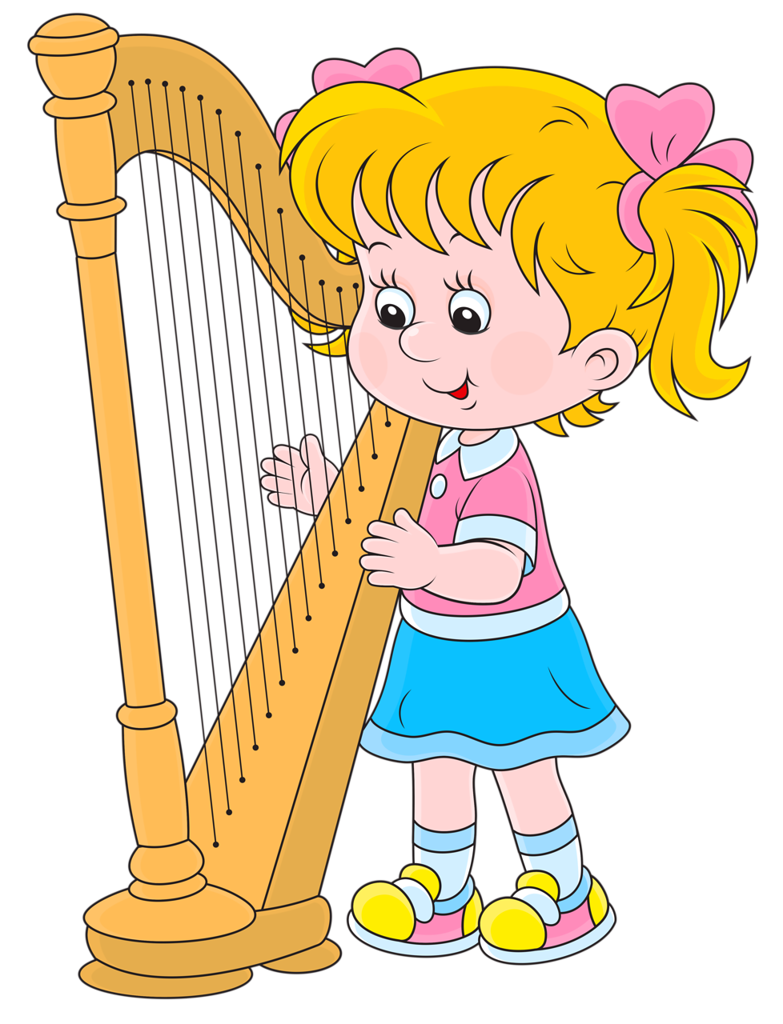 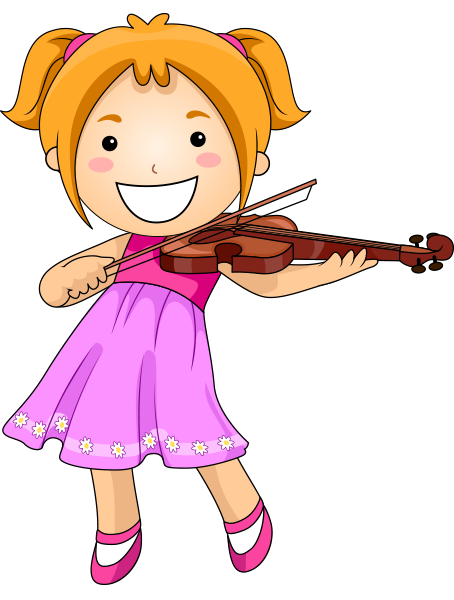 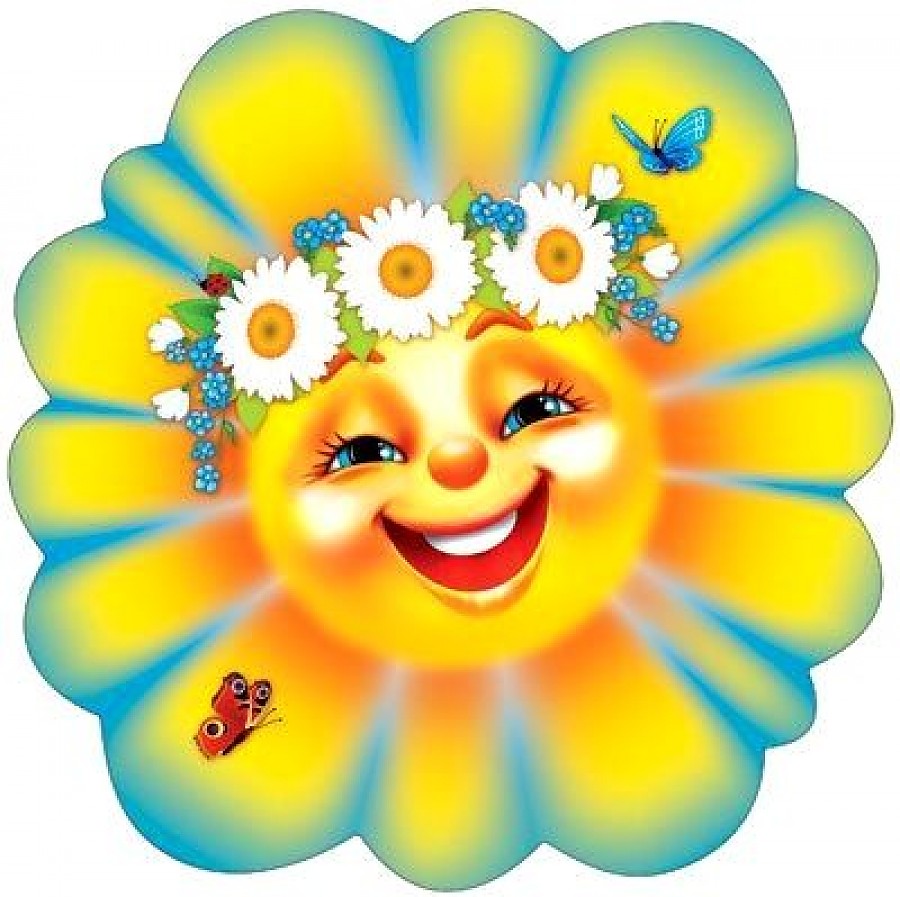 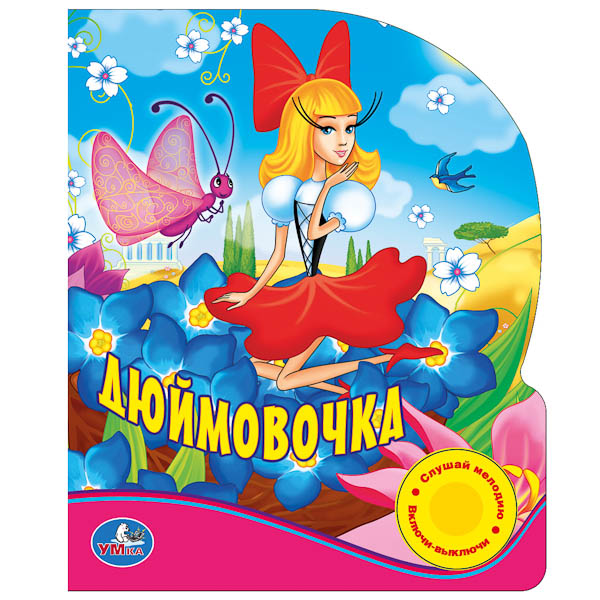 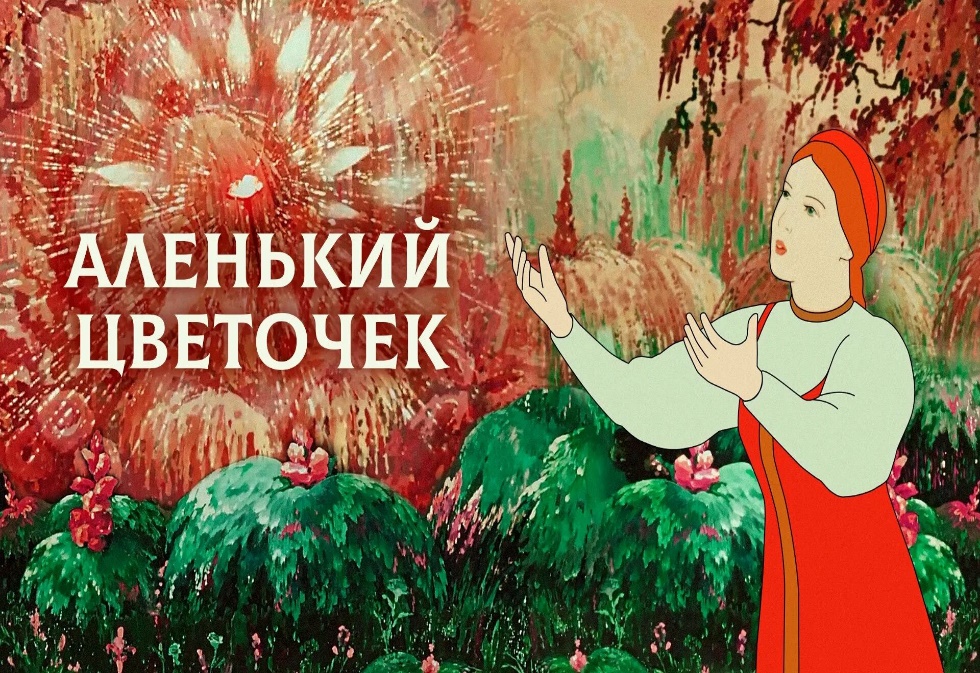 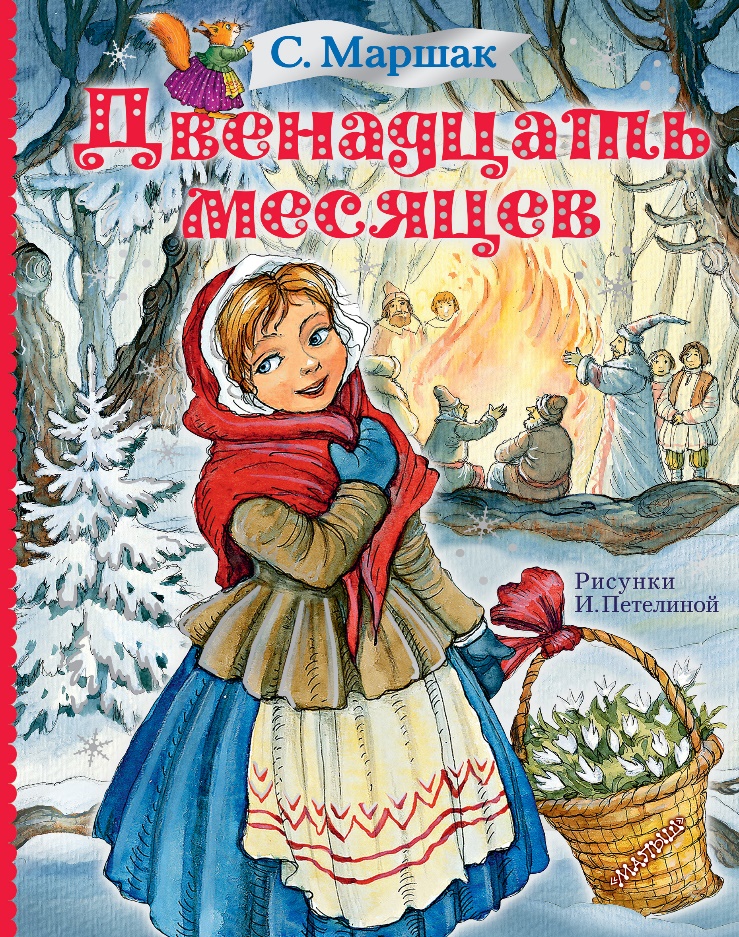 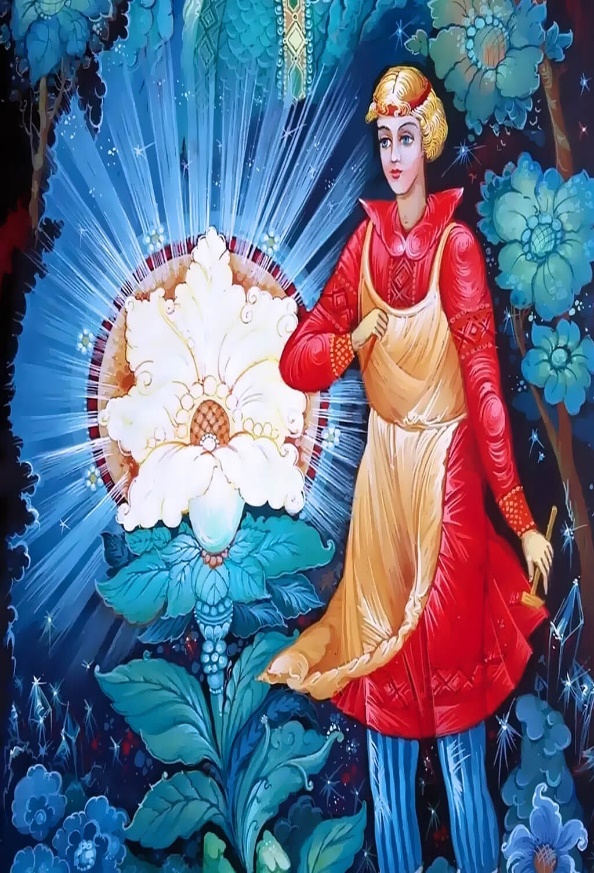 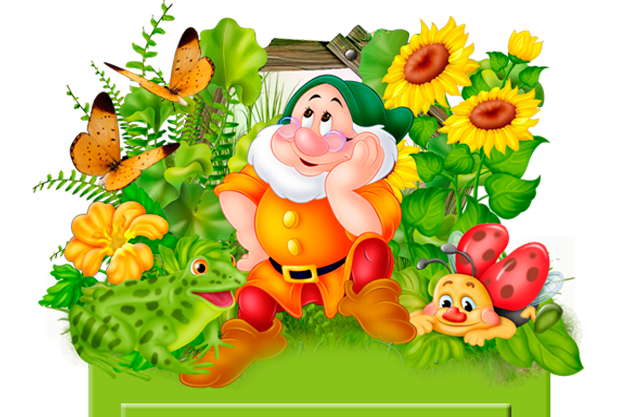